Задачи по истории  ( с использованием краеведческого материала)
1. Скульптура из песка по сюжету картины К.Маковского «Воззвание Минина» достигает в высоту 5 метров, 30 метров в длину.Задача. На строительство скульптуры потребовалось 1000 тонн песка. Грузоподъемность одного «Камаза», перевозившего песок составляла 5 тонн. Сколько  потребовалось «Камазов» для строительства скульптуры?
2. Задача. В 1500 году нижегородцы стали строить Зачатьевскую башню, а в 2012 году восстановили после оползня. Сколько лет прошло с начала строительства Зачатьевской башни?
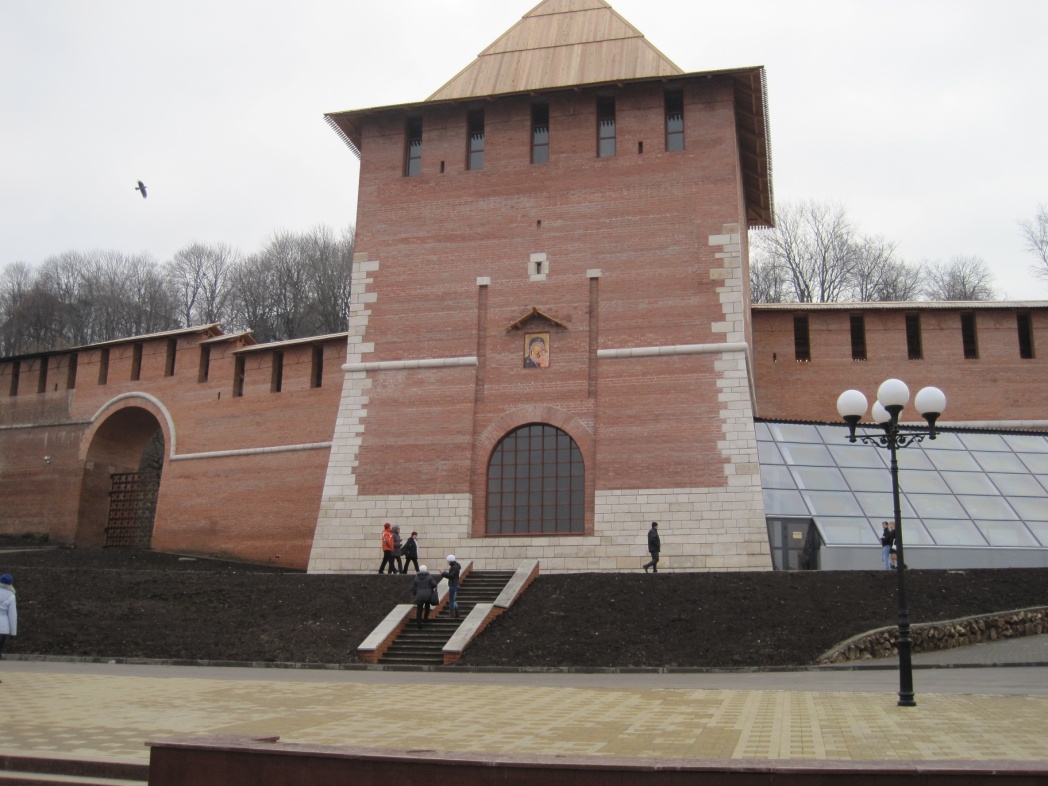 Обновление улицы Рождественской. Рождественская улица соединяет Ивановский съезд Нижегородского кремля с площадью перед Благовещенским монастырём. Её протяжённость  1км 250 м.
1
В 60-х годах 19 века много шума наделало «соляное дело Вердеревского». На берегу Оки хранилась казённая соль. Весной вода подходила к соляным амбарам, какую-то часть размывало. Этим воспользовались чиновники: продавали заранее соль на сторону, а недостачу сваливали на стихию. Обнаружили пропажу полутора миллионов пудов соли. Краденую соль скупали знаменитые нижегородские купцы: А. Губин, Ф. Блинов, А. Бугров. Дело дошло до суда.
3. Задача. Нижегородские казнокрады продали 1500 000 пудов соли из государственных запасов. Сколько килограмм соли украли казнокрады?
4. Открытие станции метро «Горьковская».Станция «Горьковская» соединяет нагорную часть города с заречной. Протяженность станции 484, 45 м.  
Открытие метро в нагорную часть города значительно снизит время в пути.
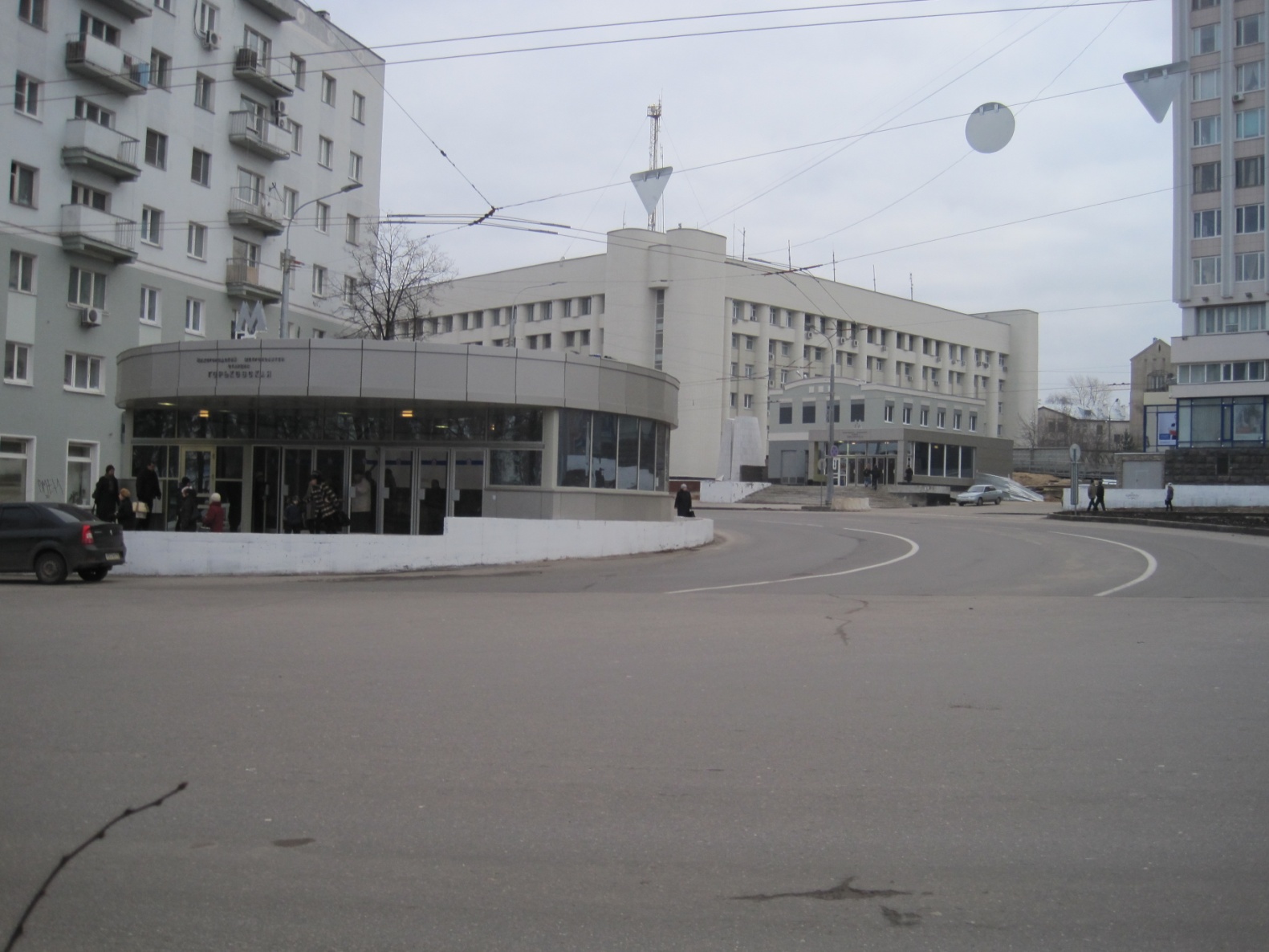 1
Задача. До открытия станции «Горьковская» нижегородское метро перевозило в будни 47 тысяч пассажиров, в выходные 30 тысяч пассажиров. С открытием станции пассажиропоток метро вырос в 3 раза.
Какое количество пассажиров стало пользоваться метро в будни, в выходные?